Tools Lab Session: Leveraging on Electronic Medical Records (EMR) Systems for HIV/FP M&E: The Kenya Case Study
Dr. Lazarus Momanyi – DSD Coordinator
Dr. Liilly Nyagah - SI Section Manager
Kenya MoH NASCOP
Background
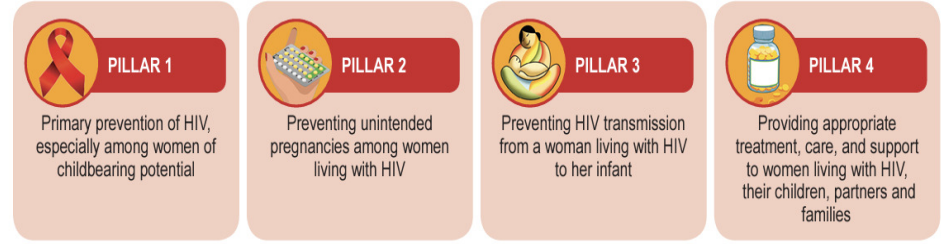 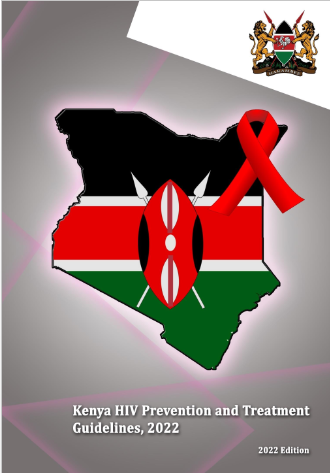 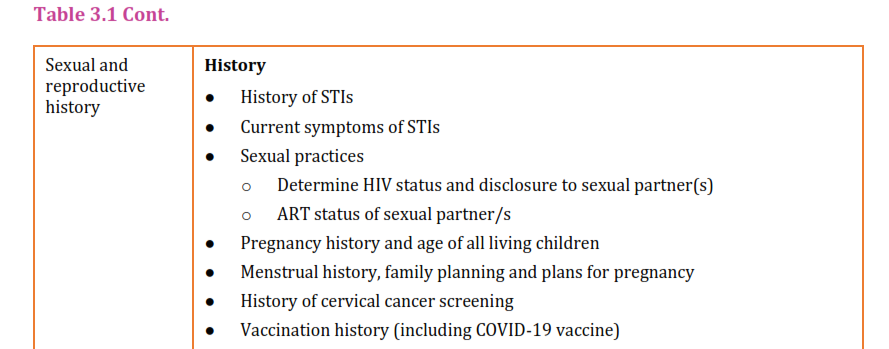 The Kenya HIV Treatment Guidelines 2022 provide for pregnancy and intention assessment, counselling and provision of choice-based family planning for WLHIV
2
47% of PLHIV Current on are WLHIV of Childbearing Age
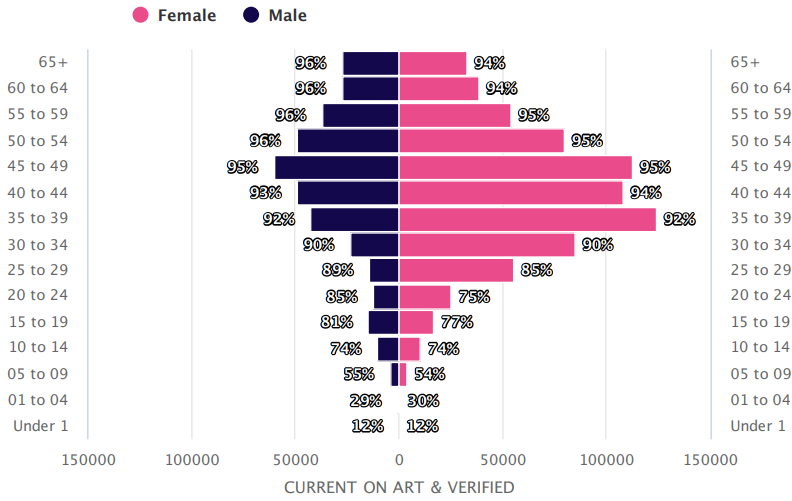 1.3 Million: Total PLHIV Current on ART: 1.3 Million
66% ; Female, 34%; Male
47%; Women Living with HIV of Reproductive Age (WRA) on ART (15 - 49 years)
Source: Kenya NDWH Data
3
Why leverage on EMR in Kenya for FP Data Amongst WLHIV?
92% (1,227,223) of PLHIV current on ART seen at EMR Sites had their records in the Kenya National Data Warehouse (NDWH)

Data at NDWH is individual/patient level

Reports from FP paper registers is not disaggregated for WLHIV
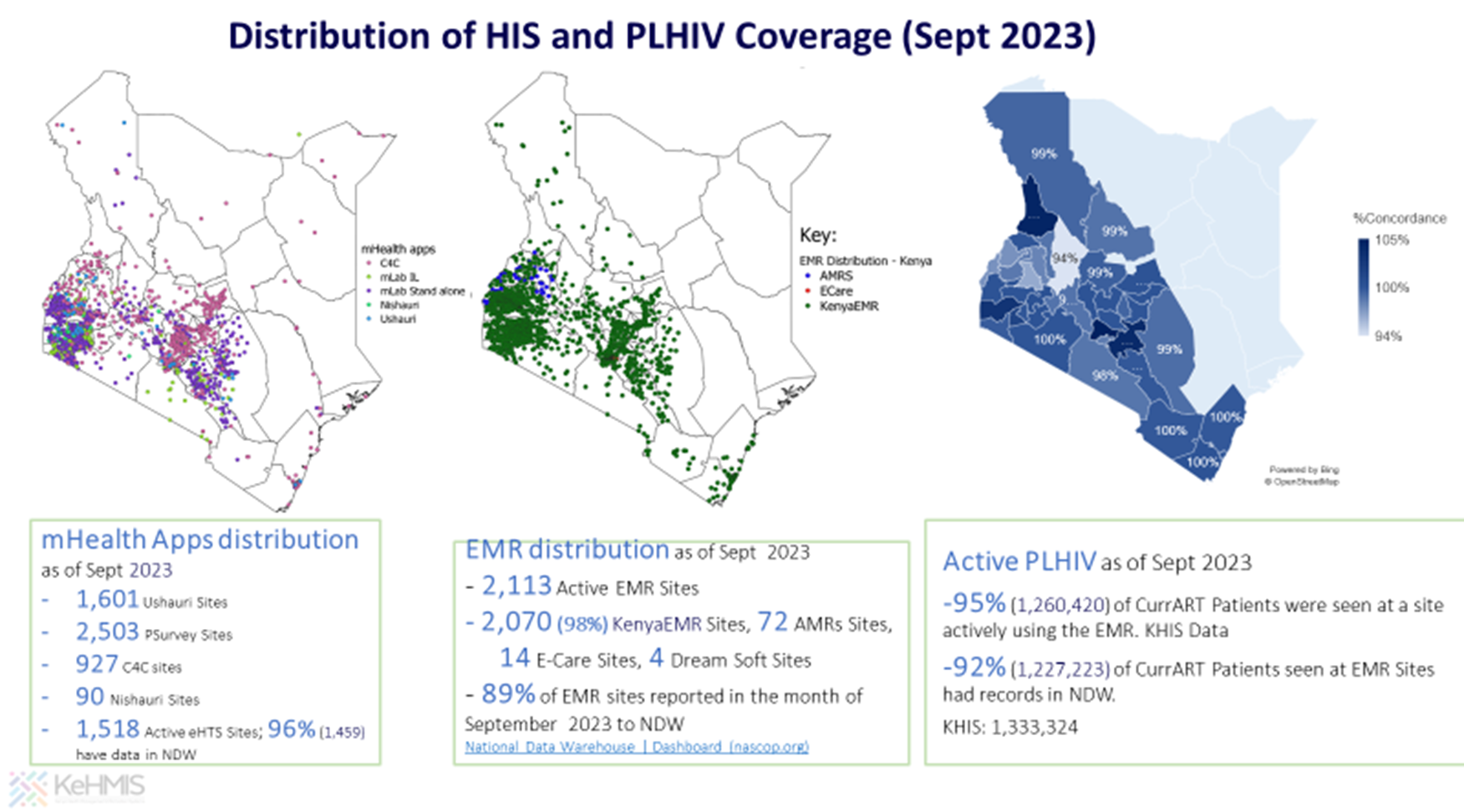 4
HIV Reporting & Data Flow
Aggregate Data Repositories
Data Use
Individual Level Data Repository
1. Estimates inputs 
2. Global Reporting
3. Planning
4. Monitoring 
5. Resources
6. Surveillance
7. Public health action
NDWH
KHIS
DATIM
Commodity summary
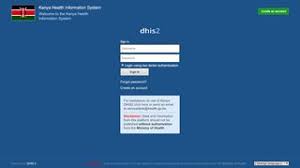 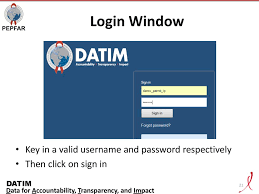 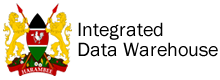 EID/VL 
Database
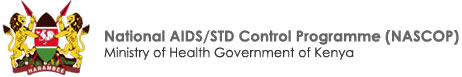 MoH 731 report
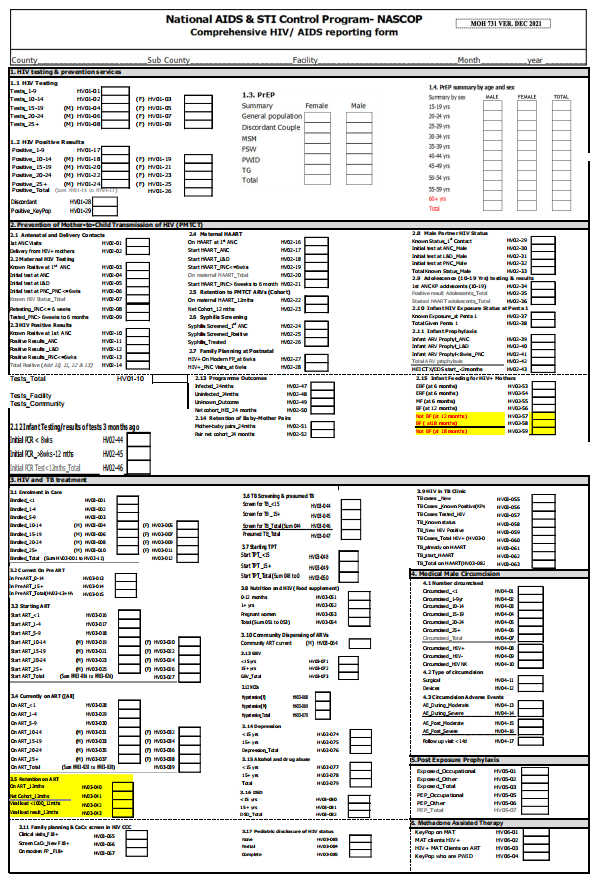 KenyaEMR Lab Manifest
DWAPI DWH 
Extract
PEPFAR Reports
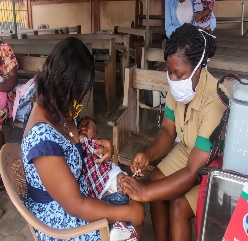 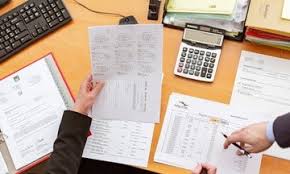 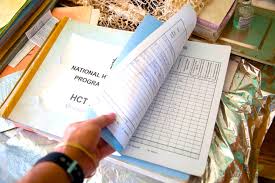 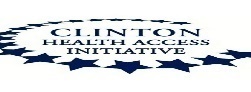 Web ADT
EMR records
Paper Registers
Paper Encounter
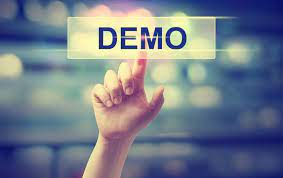 https://prod.kenyahmis.org:8500/openmrs/kenyaemr/enterForm.page?appId=kenyaemr.medicalEncounter&visitId=54202&patientId=1982&formUuid=22c68f86-bbf0-49ba-b2d1-23fa7ccf0259&returnUrl=%2Fopenmrs%2Fkenyaemr%2Fclinician%2FclinicianViewPatient.page%3FpatientId%3D1982%26&
6
BEGINNING of Back Up Slides (To be only used if Live Demo from Kenya HMIS Encounters Challenges)
1
EMR Clinician Module : Triage
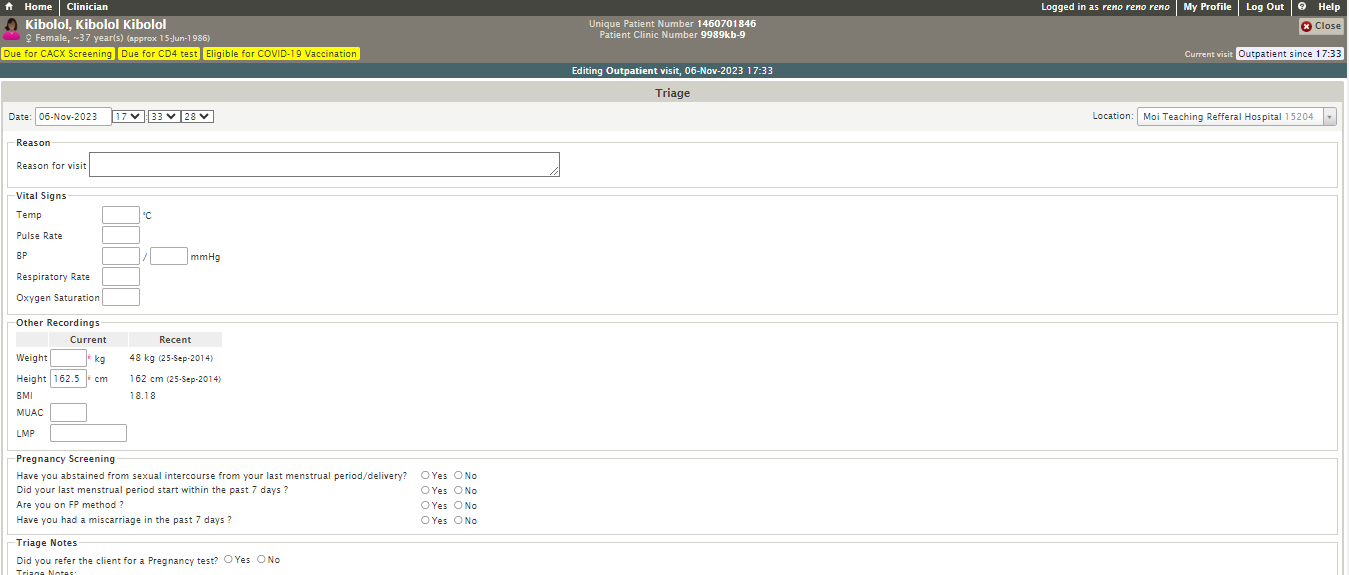 Triage: Conducted by nurse or other support staff : Vitals and other recordings
Triage: Includes Pregnancy Screening
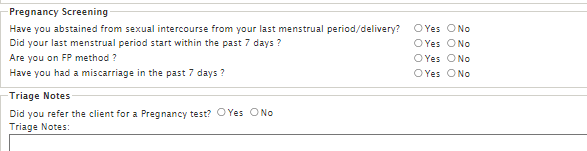 2
Clinical Encounter Form (Green Card) : History - 1
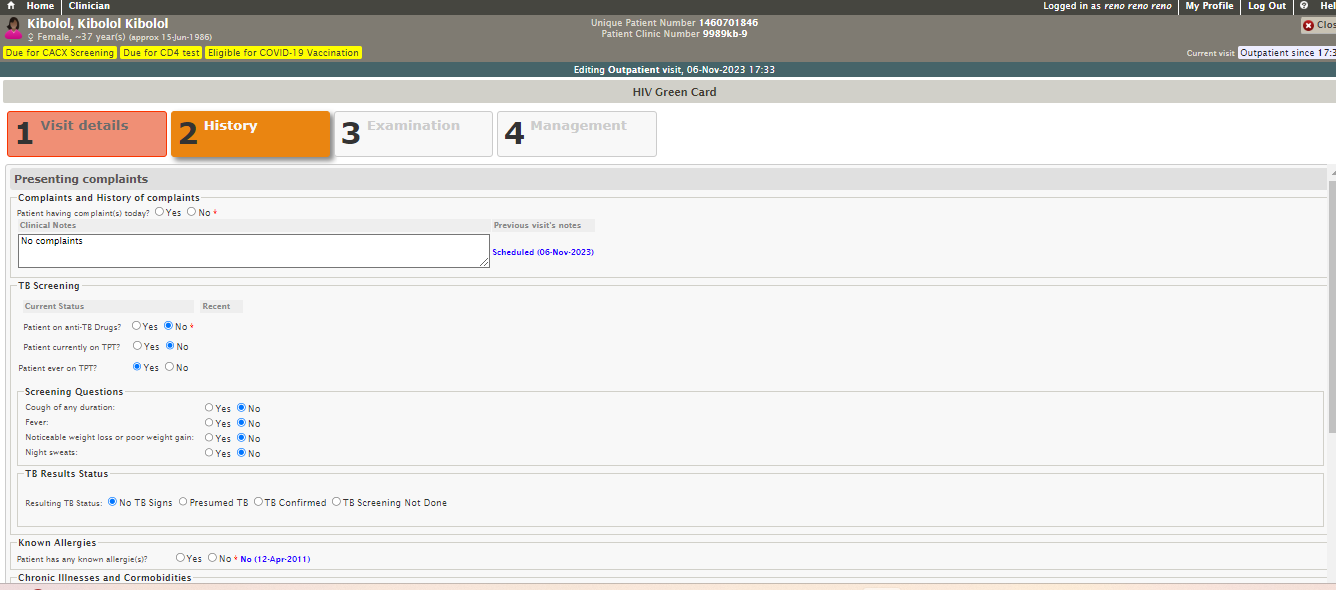 History Part 1: Includes TB Screening, Any adverse drug reactions etc
3
Clinical Encounter Form (Green Card) : History - 2
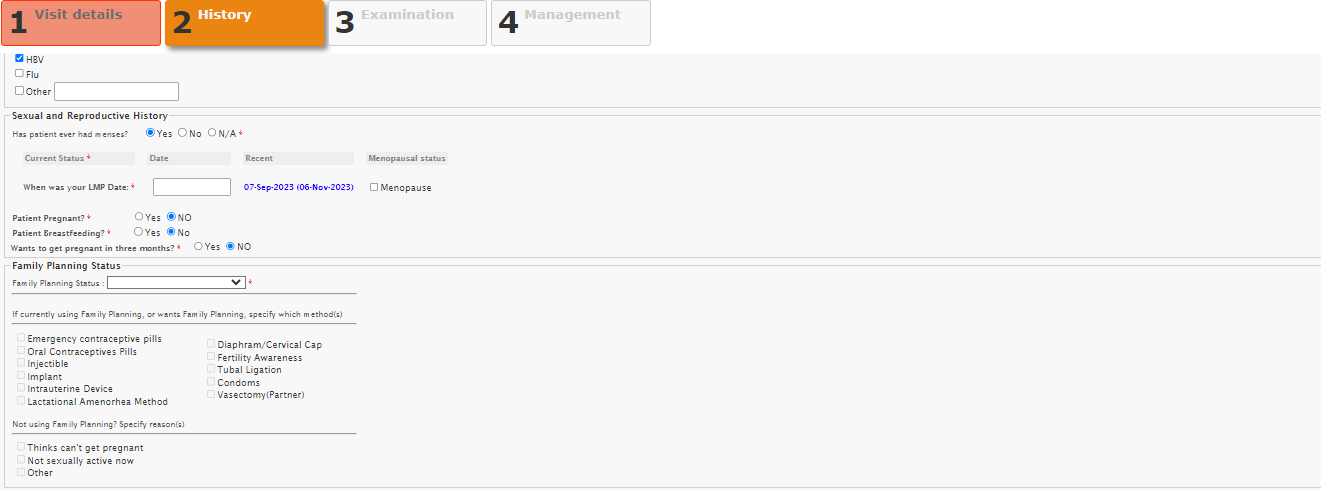 History Part 2: Includes Sexual Reproductive History 
    (a) Menses, LMP, If Pregnant, If Breastfeeding
    (b) Pregnancy Intention Assessment: Wants to get pregnant in next 3 months?
Kenya EMR: Clinical Encounter Form (Green Card): History - 3
4
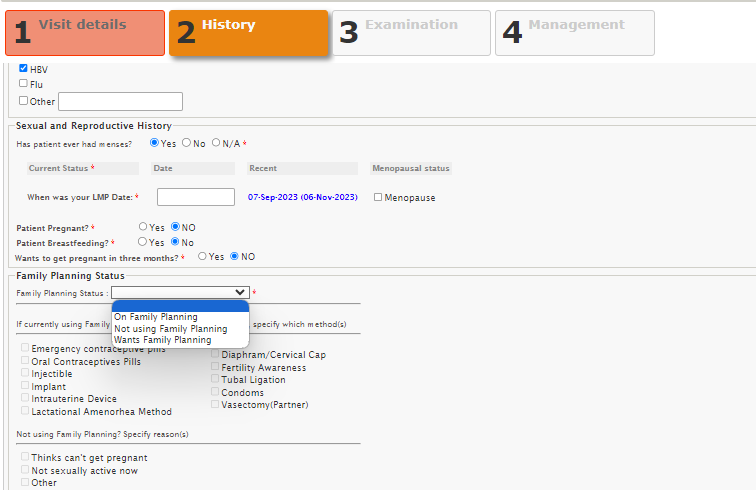 Family planning Status Documented
If not using family planning, reason entered
Clinical Encounter Form (Green Card) : History - 4
5
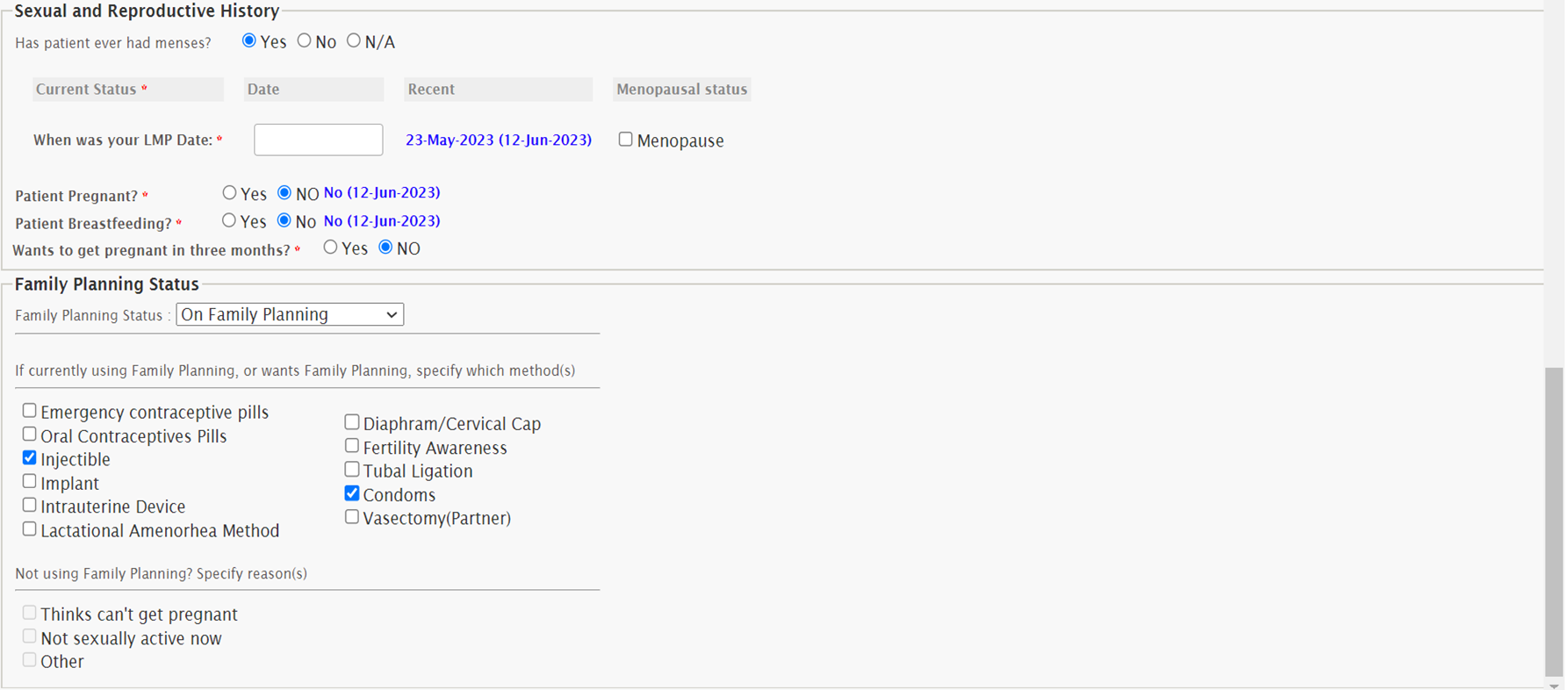 If woman is On FP OR Wants FP: 
FP method already on or method chosen after by woman counselling (in newly initiating method) entered
END of Back Up Slides (To be only used if Live Demo from Kenya HMIS Encounters Challenges)
Example of NDWH Data Outputs (FP Among WLHIV on ART)
Implant (75%) and IUD (10%) 2 most preferred methods (n=7,886)
Source: Kenya NDWH
Gaps & Opportunities : Leveraging on EMR for FP/HIV M&E
Opportunities 

Sensitization of HCWs on utility of form; to promote accuracy and completeness of reporting (quality of data)
Create dashboards at NDWH that can integrate with data on DSD models for WLHIV to compute uptake 
Promote data use by including data analysis in review meetings
Challenges

Incomplete documentation of the SRH/FP data
Acknowledgement
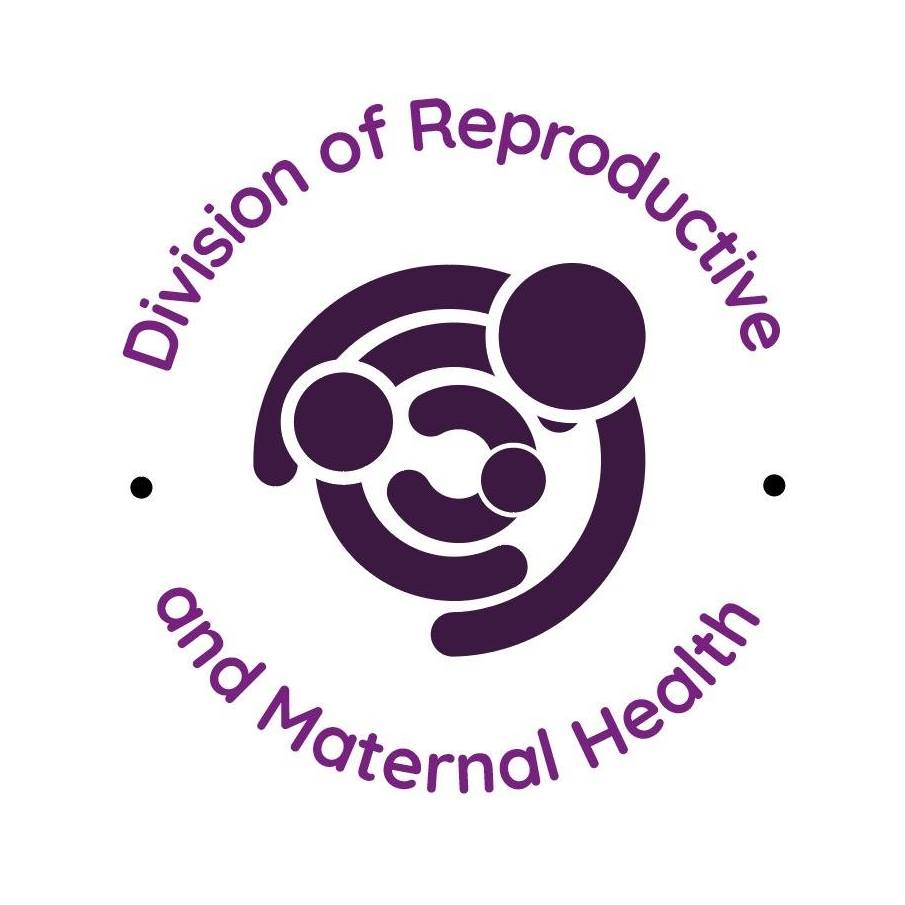 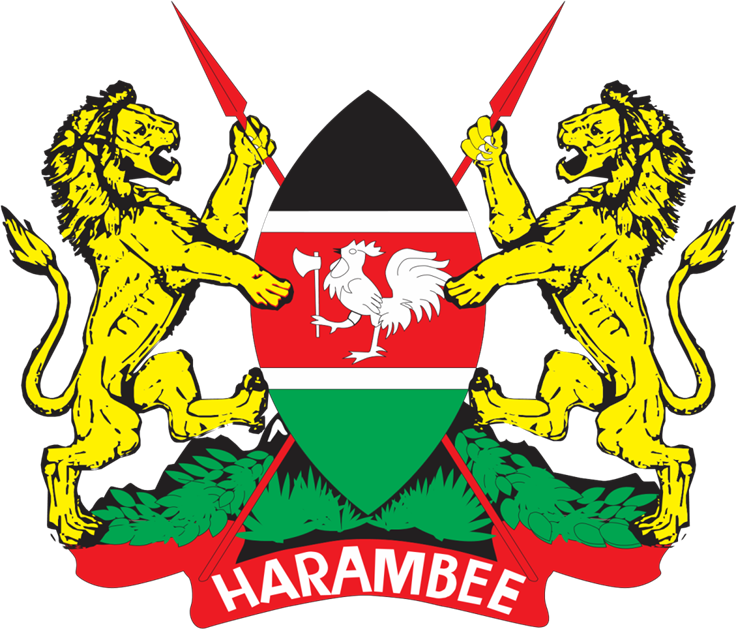 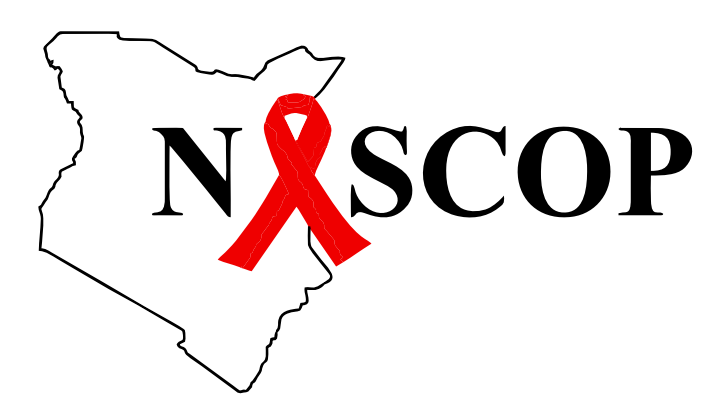 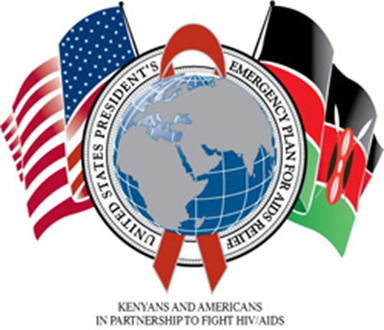 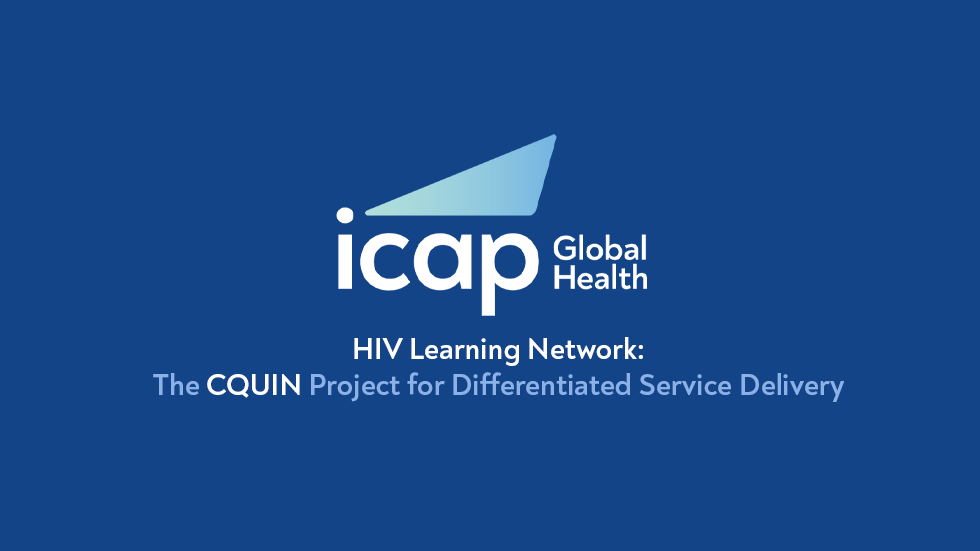 16